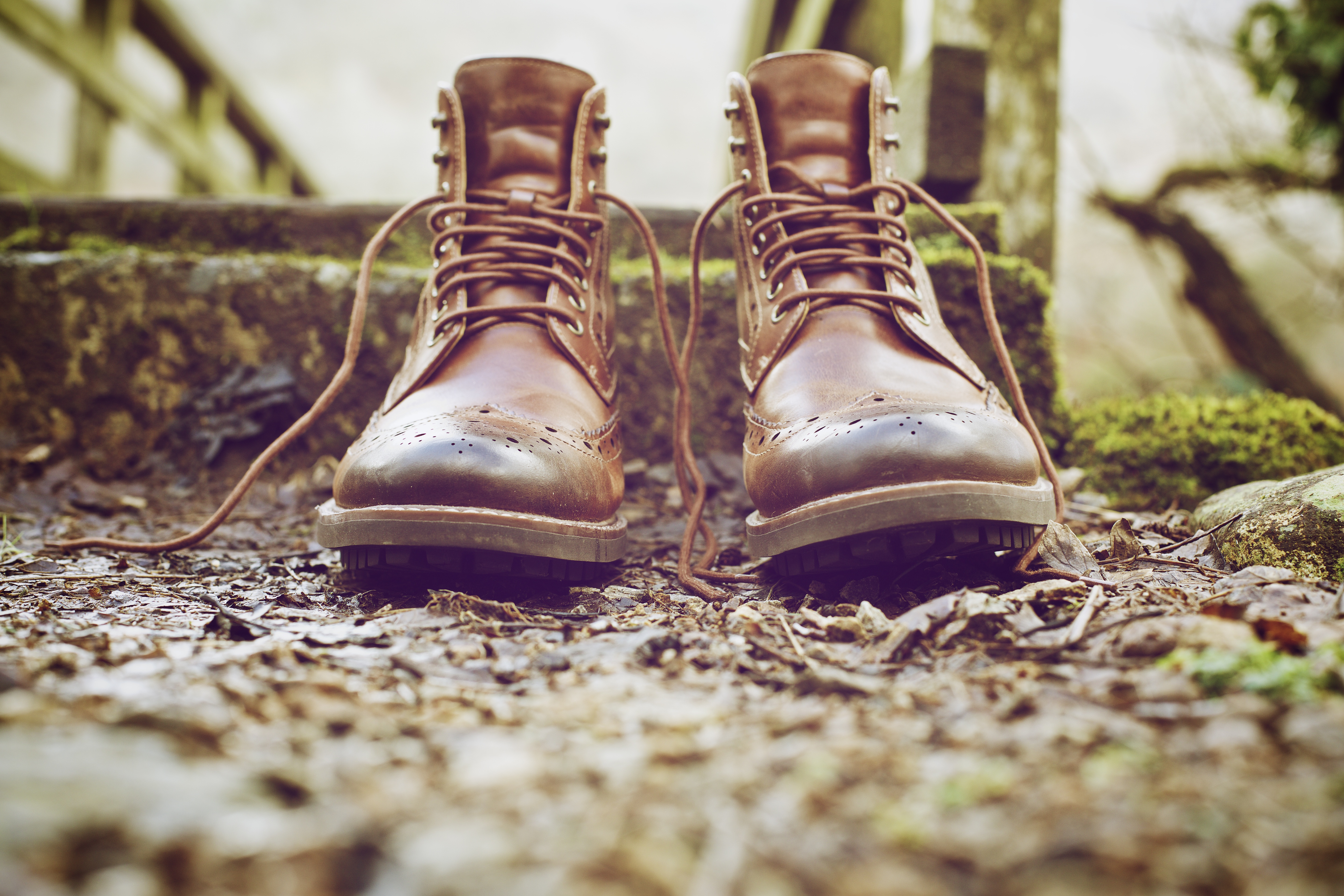 Discipleship Today
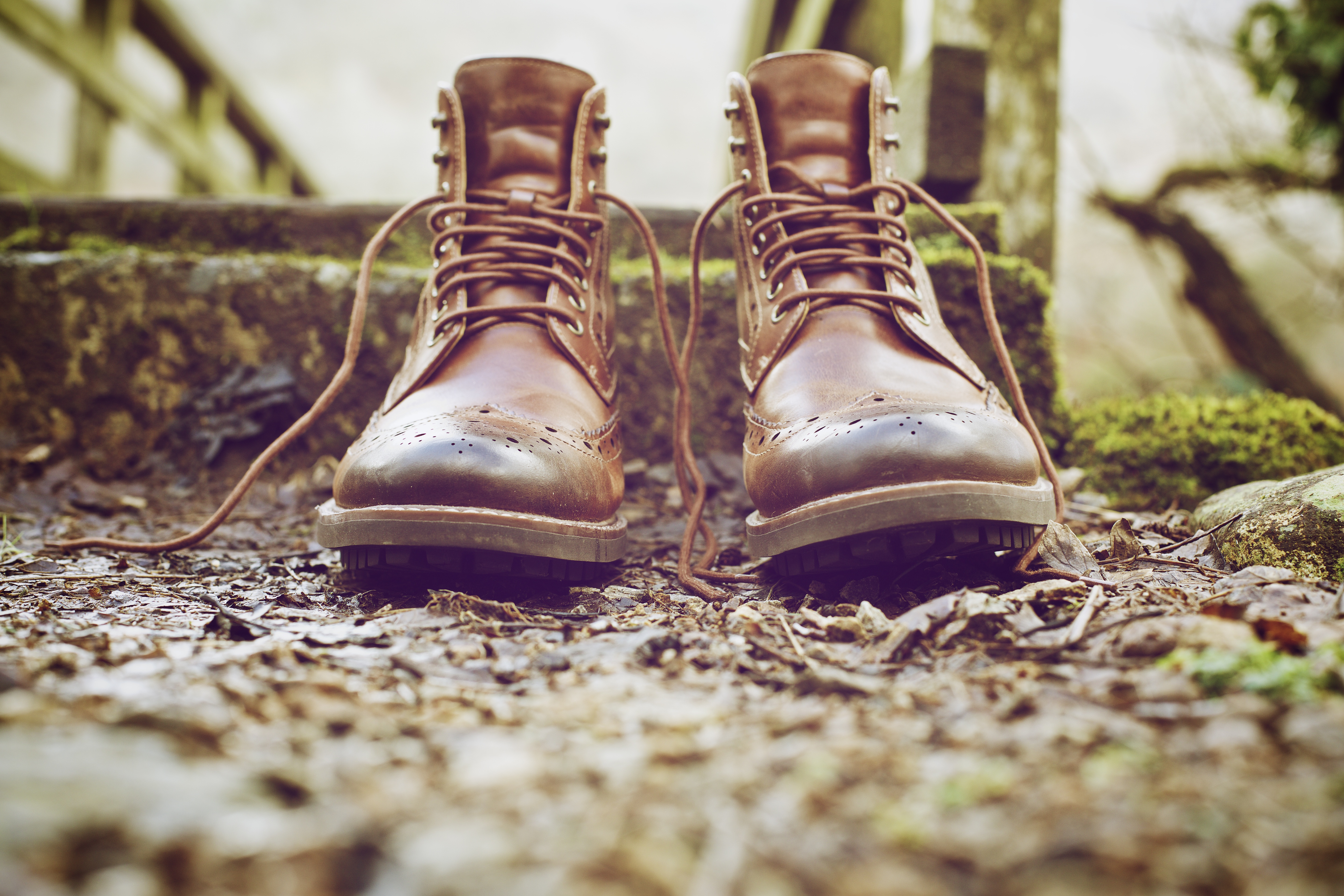 Matt 28:16-20
16 Then the eleven disciples went to Galilee, to the mountain where Jesus had told them to go. 17 When they saw him, they worshiped him; but some doubted.18 Then Jesus came to them and said, “All authority in heaven and on earth has been given to me. 19 Therefore go and make disciples of all nations, baptising them in the name of the Father and of the Son and of the Holy Spirit, 20 and teaching them to obey everything I have commanded you. And surely I am with you always, to the very end of the age.”
[Speaker Notes: I hope I’ve presented you with sound reasoning for why we need to rethink Discipleship. 

We need to get back to God’s plan – back to the family and community of faith, working together to actively inform and form faith in others. 

How we do it better is a whole other session which I’d love to take you through if your leaders would like that sometime in the future. 

Be encouraged – it’s not all doom and gloom, God is building His church both here and around the world! 

Our job is to follow His plan and Go make disciples!]
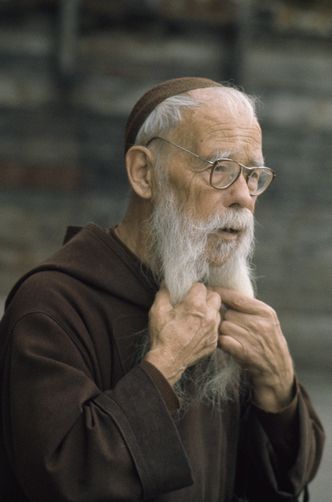 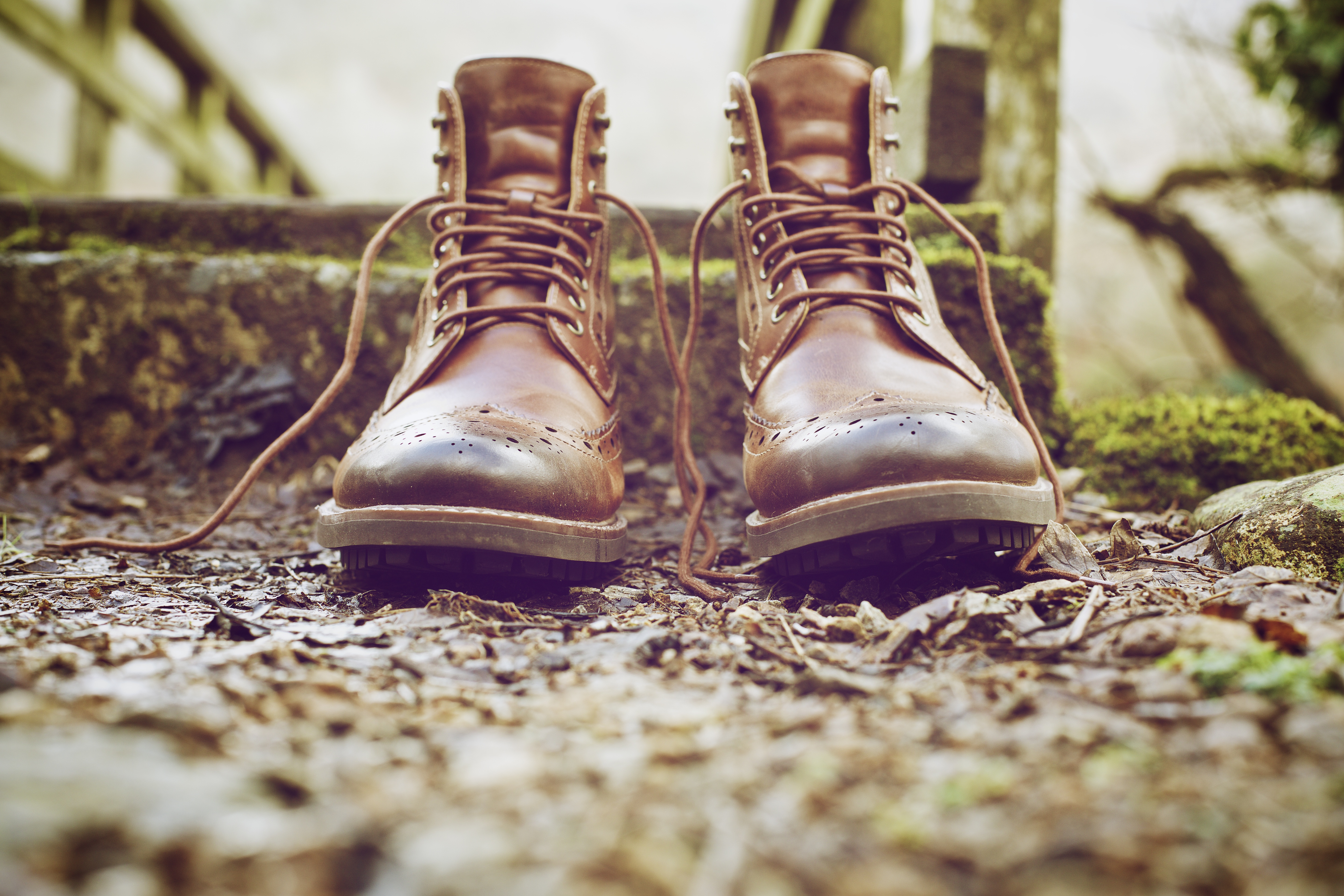 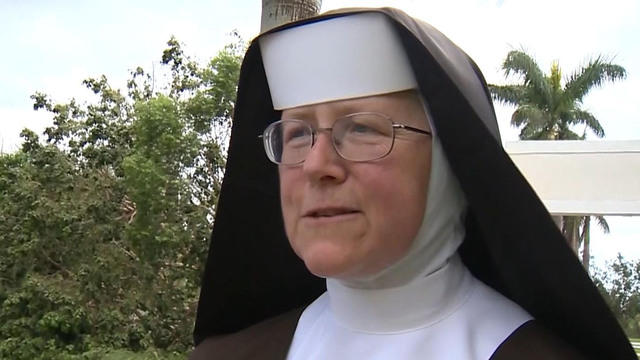 Disciple?
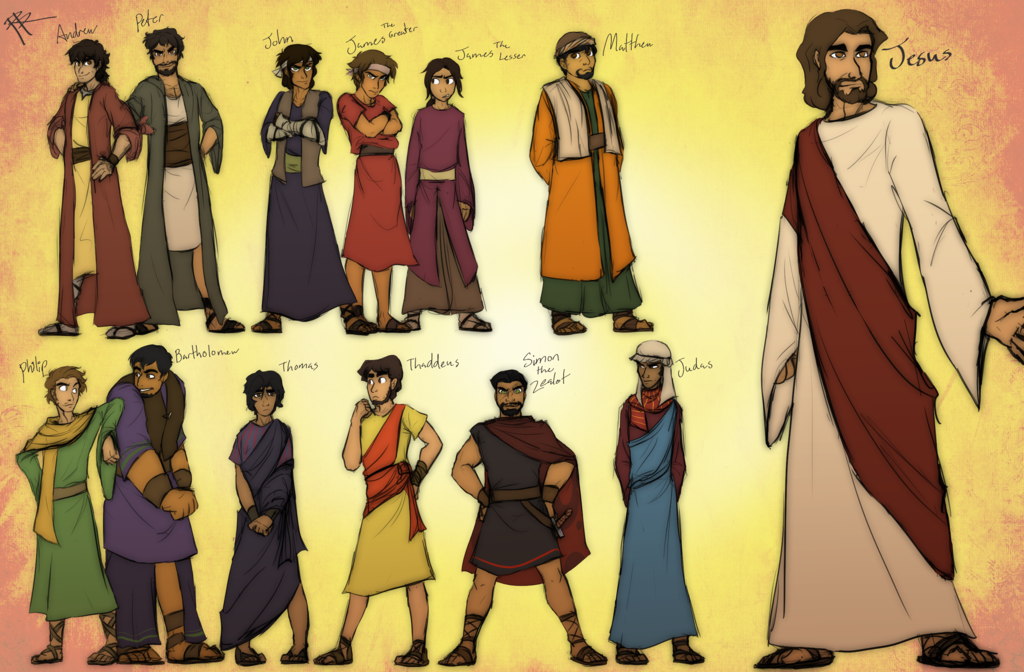 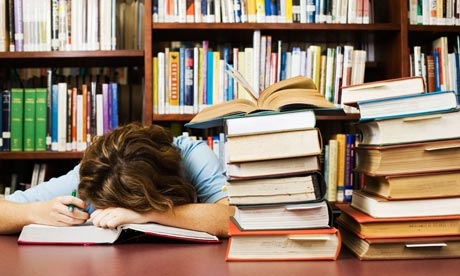 [Speaker Notes: I hope I’ve presented you with sound reasoning for why we need to rethink Discipleship. 

We need to get back to God’s plan – back to the family and community of faith, working together to actively inform and form faith in others. 

How we do it better is a whole other session which I’d love to take you through if your leaders would like that sometime in the future. 

Be encouraged – it’s not all doom and gloom, God is building His church both here and around the world! 

Our job is to follow His plan and Go make disciples!]
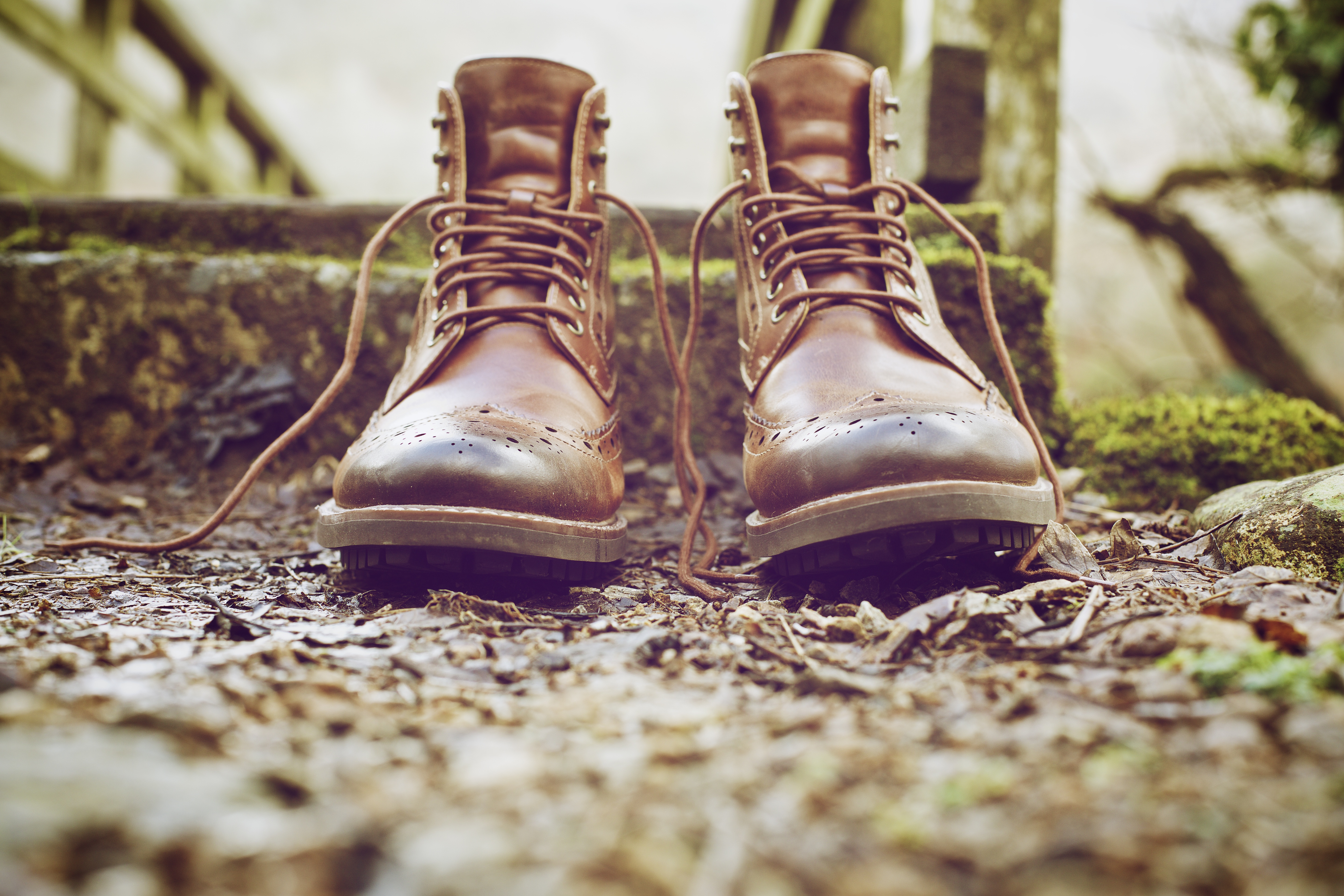 Disciple? Me?
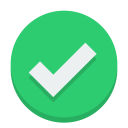 I’m a Follower of Jesus
Oxford Dictionary:

Follower: “A person who supports and admires a particular person or set of ideas”
[Speaker Notes: I hope I’ve presented you with sound reasoning for why we need to rethink Discipleship. 

We need to get back to God’s plan – back to the family and community of faith, working together to actively inform and form faith in others. 

How we do it better is a whole other session which I’d love to take you through if your leaders would like that sometime in the future. 

Be encouraged – it’s not all doom and gloom, God is building His church both here and around the world! 

Our job is to follow His plan and Go make disciples!]
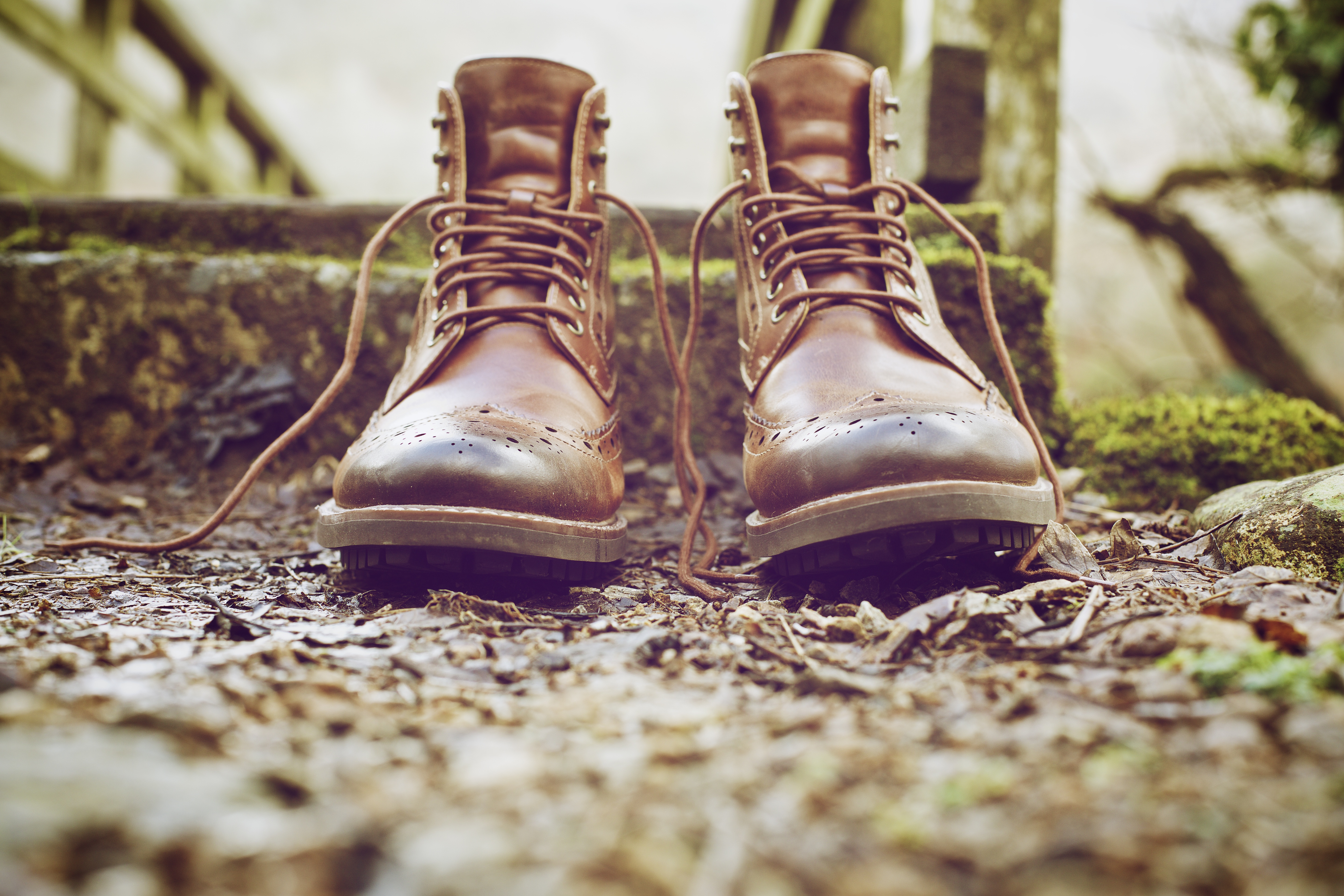 Follower?
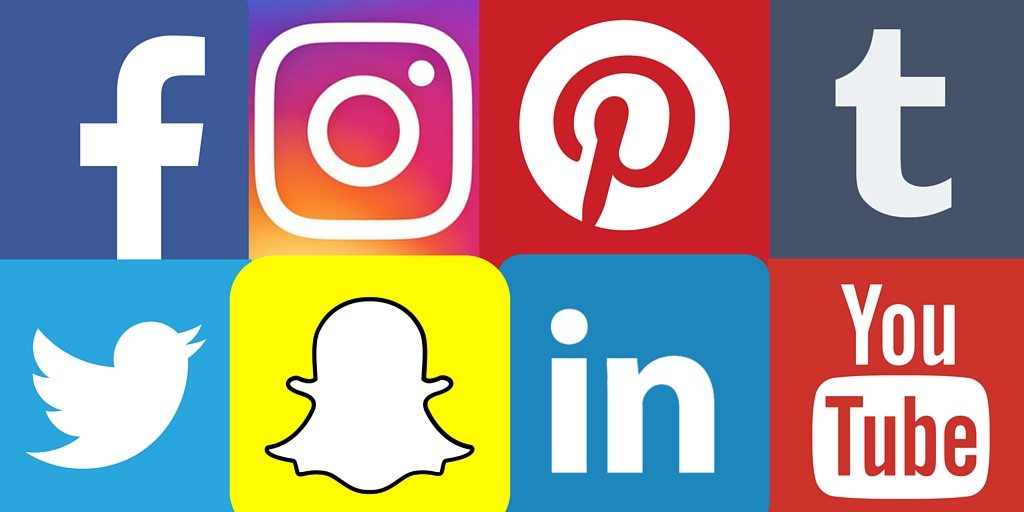 [Speaker Notes: I hope I’ve presented you with sound reasoning for why we need to rethink Discipleship. 

We need to get back to God’s plan – back to the family and community of faith, working together to actively inform and form faith in others. 

How we do it better is a whole other session which I’d love to take you through if your leaders would like that sometime in the future. 

Be encouraged – it’s not all doom and gloom, God is building His church both here and around the world! 

Our job is to follow His plan and Go make disciples!]
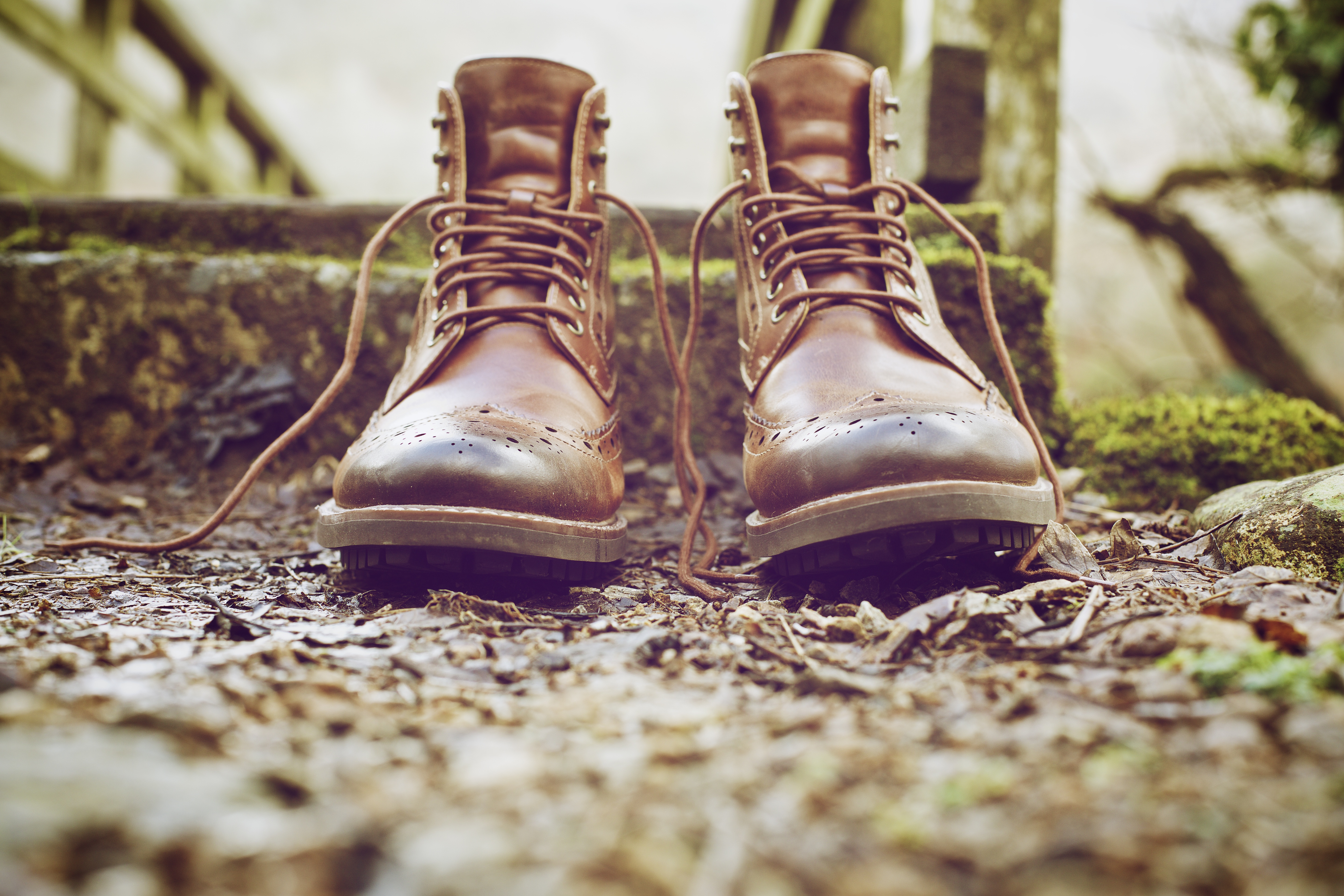 Disciple Is Different
Dictionary:

“A person who is a pupil or an adherent of the doctrines of another
[Speaker Notes: I hope I’ve presented you with sound reasoning for why we need to rethink Discipleship. 

We need to get back to God’s plan – back to the family and community of faith, working together to actively inform and form faith in others. 

How we do it better is a whole other session which I’d love to take you through if your leaders would like that sometime in the future. 

Be encouraged – it’s not all doom and gloom, God is building His church both here and around the world! 

Our job is to follow His plan and Go make disciples!]
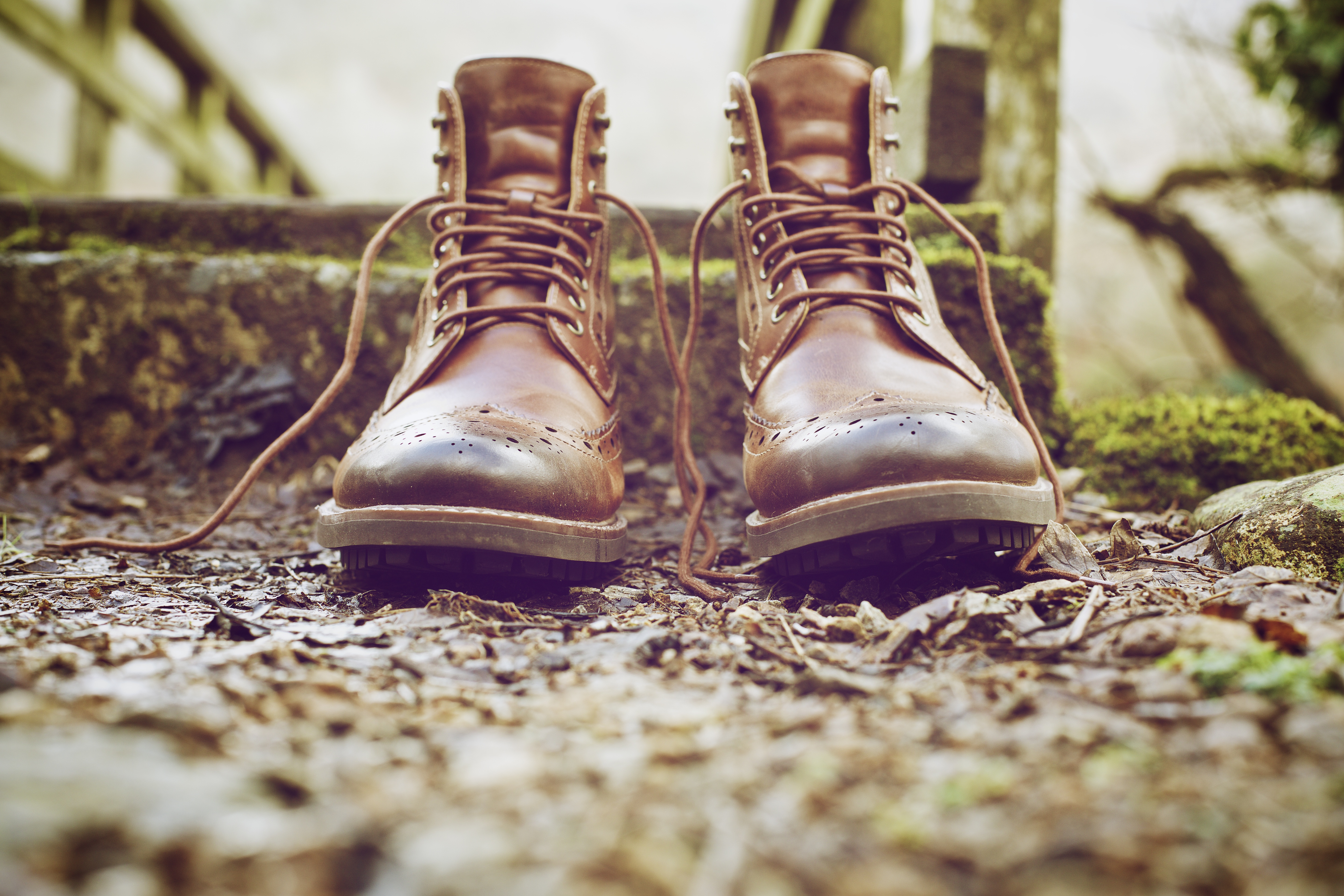 Disciple Is Different
Follower:  Supports and admires ideas
Disciple:  A pupil, adheres to doctrines
[Speaker Notes: I hope I’ve presented you with sound reasoning for why we need to rethink Discipleship. 

We need to get back to God’s plan – back to the family and community of faith, working together to actively inform and form faith in others. 

How we do it better is a whole other session which I’d love to take you through if your leaders would like that sometime in the future. 

Be encouraged – it’s not all doom and gloom, God is building His church both here and around the world! 

Our job is to follow His plan and Go make disciples!]
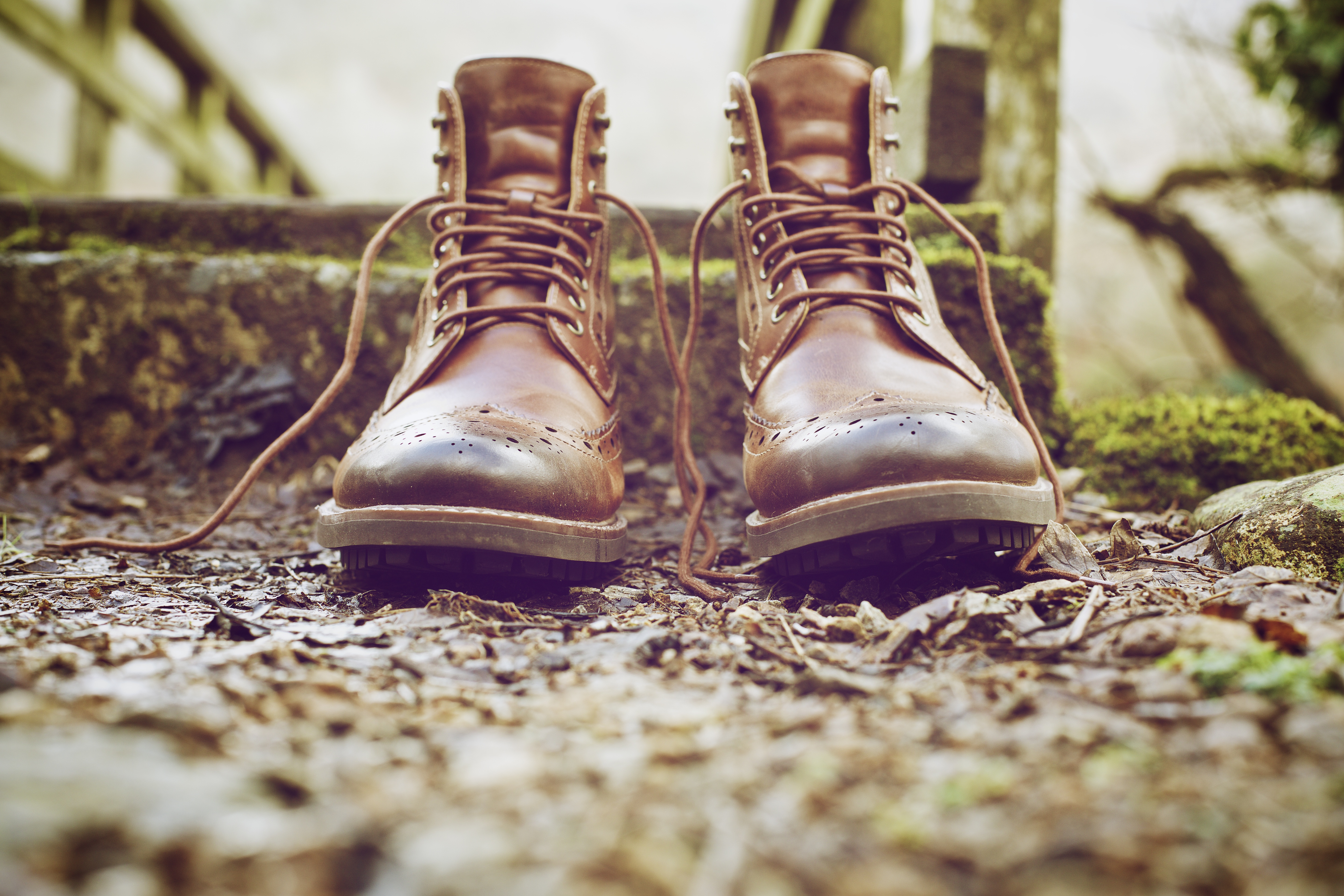 Called to be Disciples not Followers
Not called to support and admire Jesus and His ideas
Called to adhere to His doctrines, to be a pupil
[Speaker Notes: I hope I’ve presented you with sound reasoning for why we need to rethink Discipleship. 

We need to get back to God’s plan – back to the family and community of faith, working together to actively inform and form faith in others. 

How we do it better is a whole other session which I’d love to take you through if your leaders would like that sometime in the future. 

Be encouraged – it’s not all doom and gloom, God is building His church both here and around the world! 

Our job is to follow His plan and Go make disciples!]
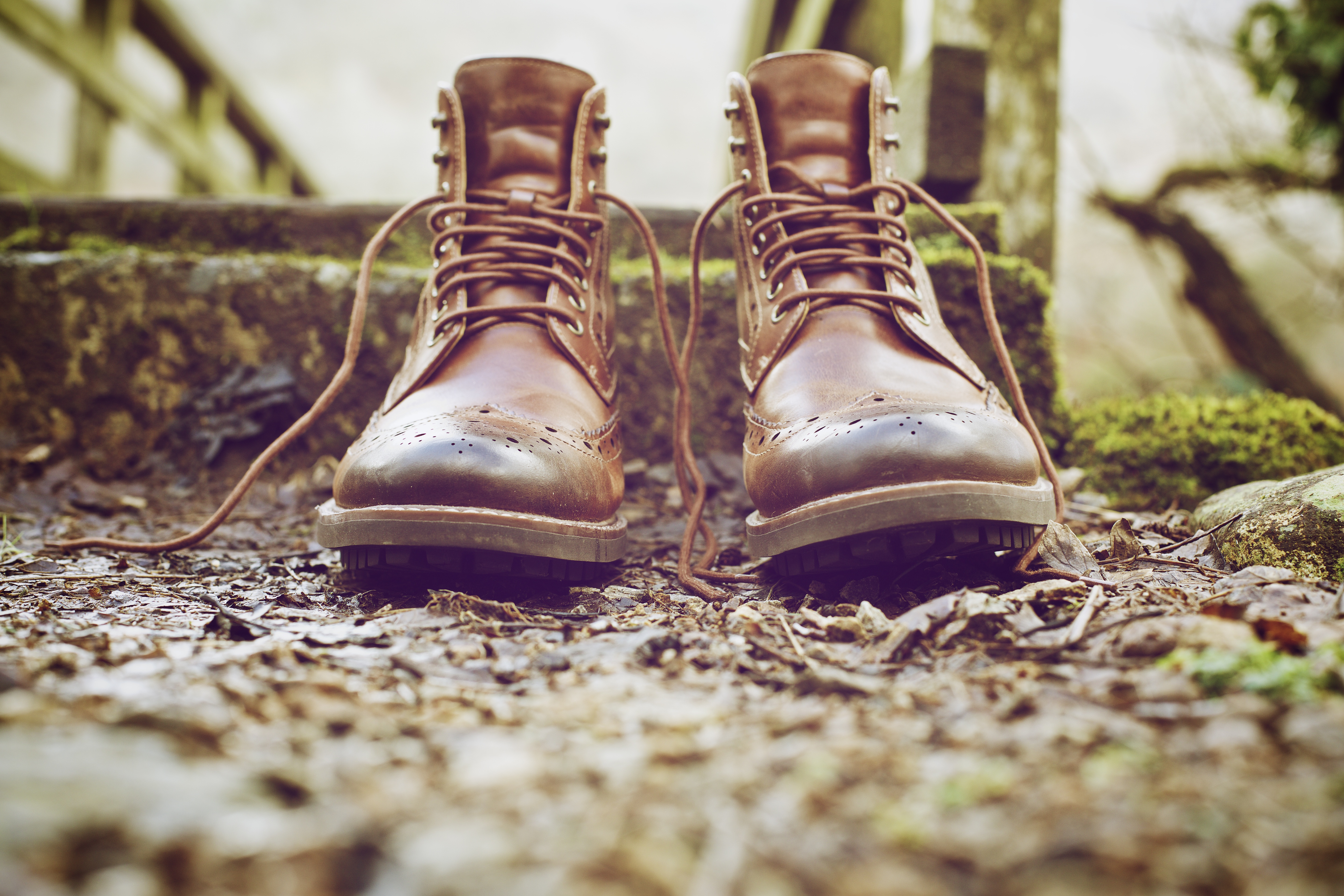 Discipleship
We associate it with formal study
To be studious, get a degree, exercise our minds, higher learning, gain knowledge
Requires great intellect, a sharp mind, a higher level of thinking
Lots of learning, not much doing
[Speaker Notes: I hope I’ve presented you with sound reasoning for why we need to rethink Discipleship. 

We need to get back to God’s plan – back to the family and community of faith, working together to actively inform and form faith in others. 

How we do it better is a whole other session which I’d love to take you through if your leaders would like that sometime in the future. 

Be encouraged – it’s not all doom and gloom, God is building His church both here and around the world! 

Our job is to follow His plan and Go make disciples!]
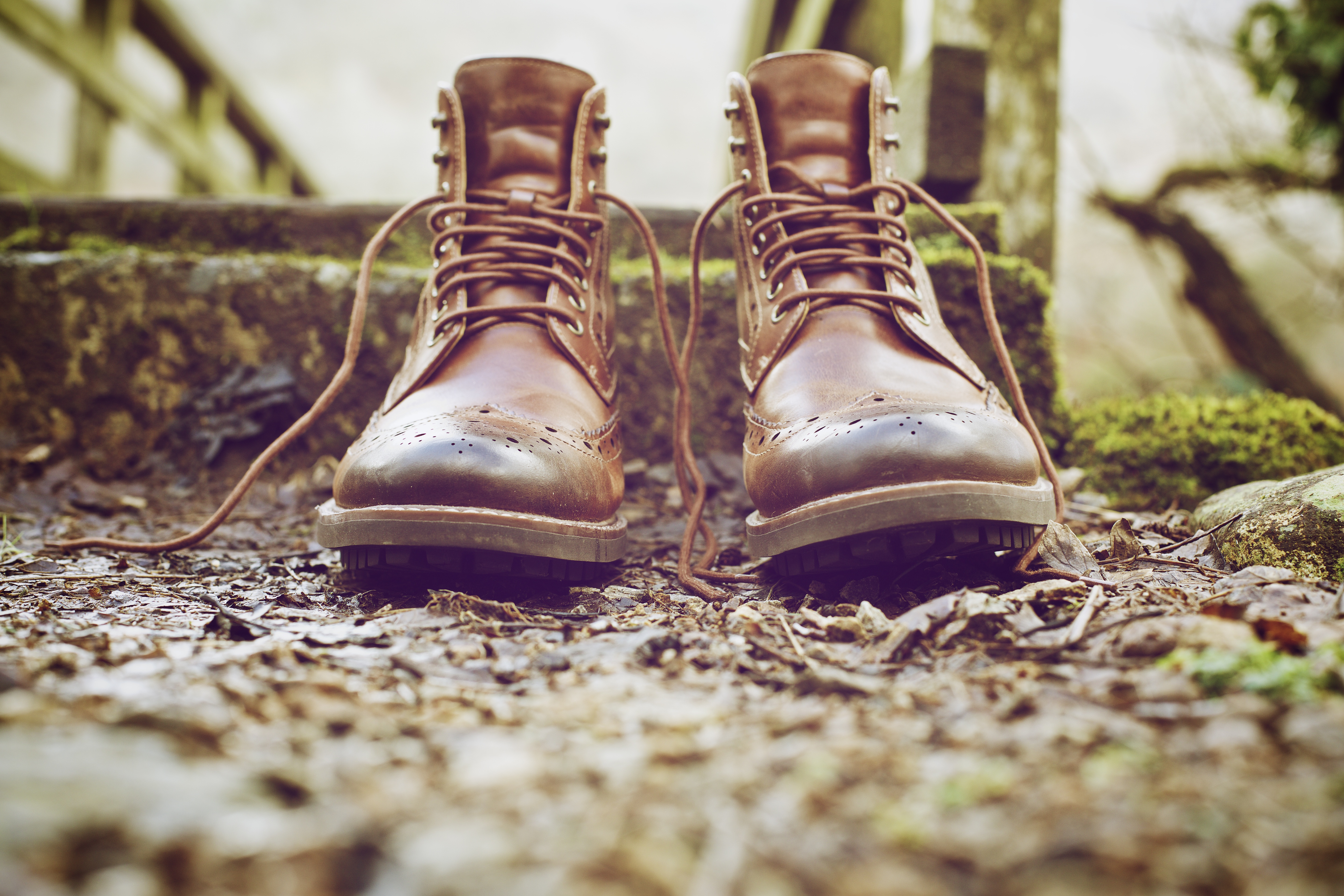 Discipleship is an Apprenticeship
We’re snobby today! Apprenticeships are for those who can’t handle higher education
It’s seen as a lesser pursuit
It’s the method used by Jesus!
[Speaker Notes: I hope I’ve presented you with sound reasoning for why we need to rethink Discipleship. 

We need to get back to God’s plan – back to the family and community of faith, working together to actively inform and form faith in others. 

How we do it better is a whole other session which I’d love to take you through if your leaders would like that sometime in the future. 

Be encouraged – it’s not all doom and gloom, God is building His church both here and around the world! 

Our job is to follow His plan and Go make disciples!]
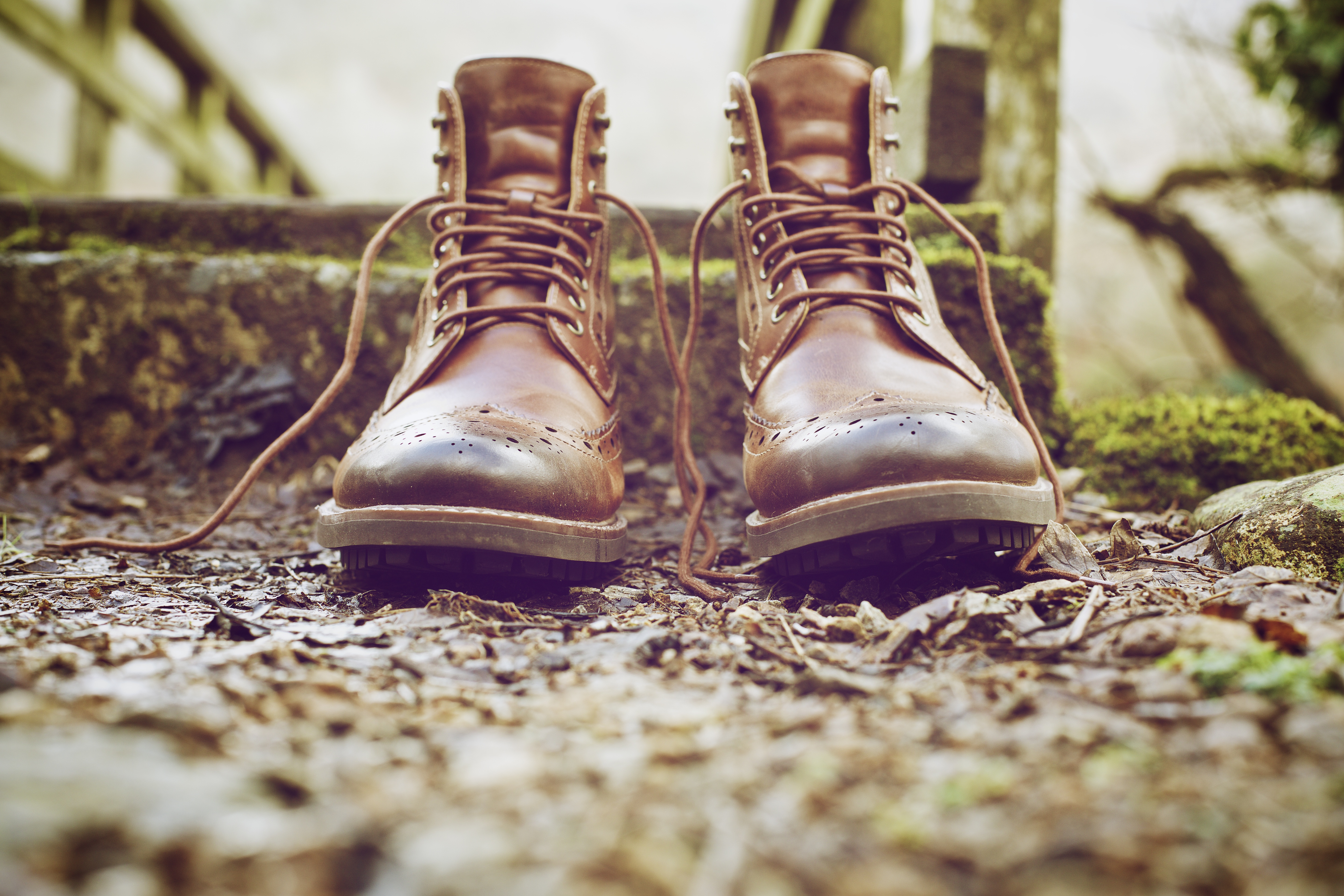 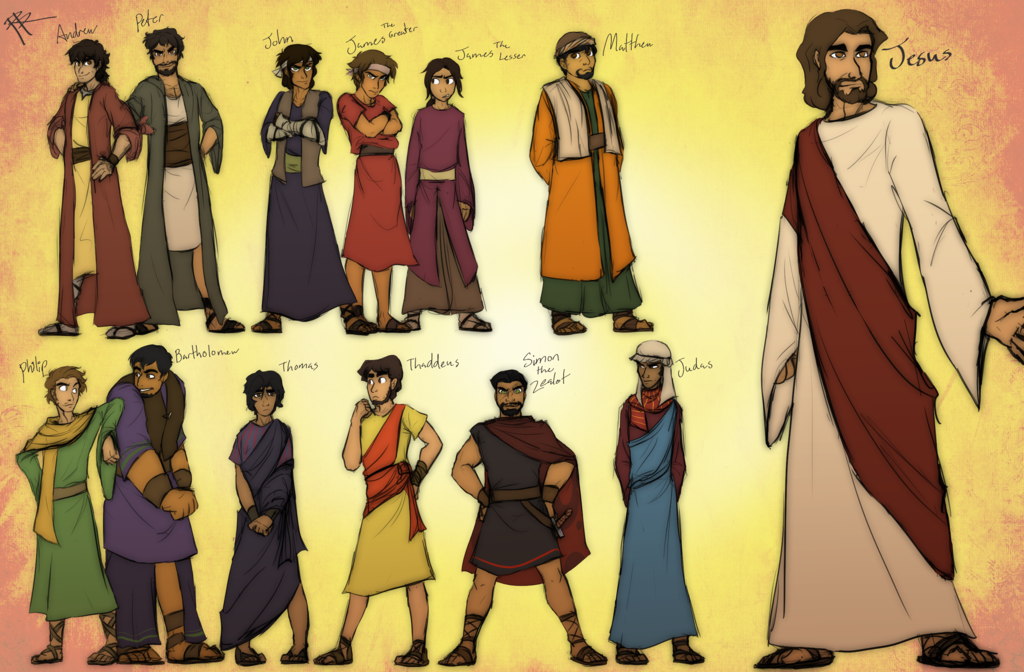 Jesus was not training THEOLOGIANS, He was training PRACTICIONERS!
[Speaker Notes: I hope I’ve presented you with sound reasoning for why we need to rethink Discipleship. 

We need to get back to God’s plan – back to the family and community of faith, working together to actively inform and form faith in others. 

How we do it better is a whole other session which I’d love to take you through if your leaders would like that sometime in the future. 

Be encouraged – it’s not all doom and gloom, God is building His church both here and around the world! 

Our job is to follow His plan and Go make disciples!]
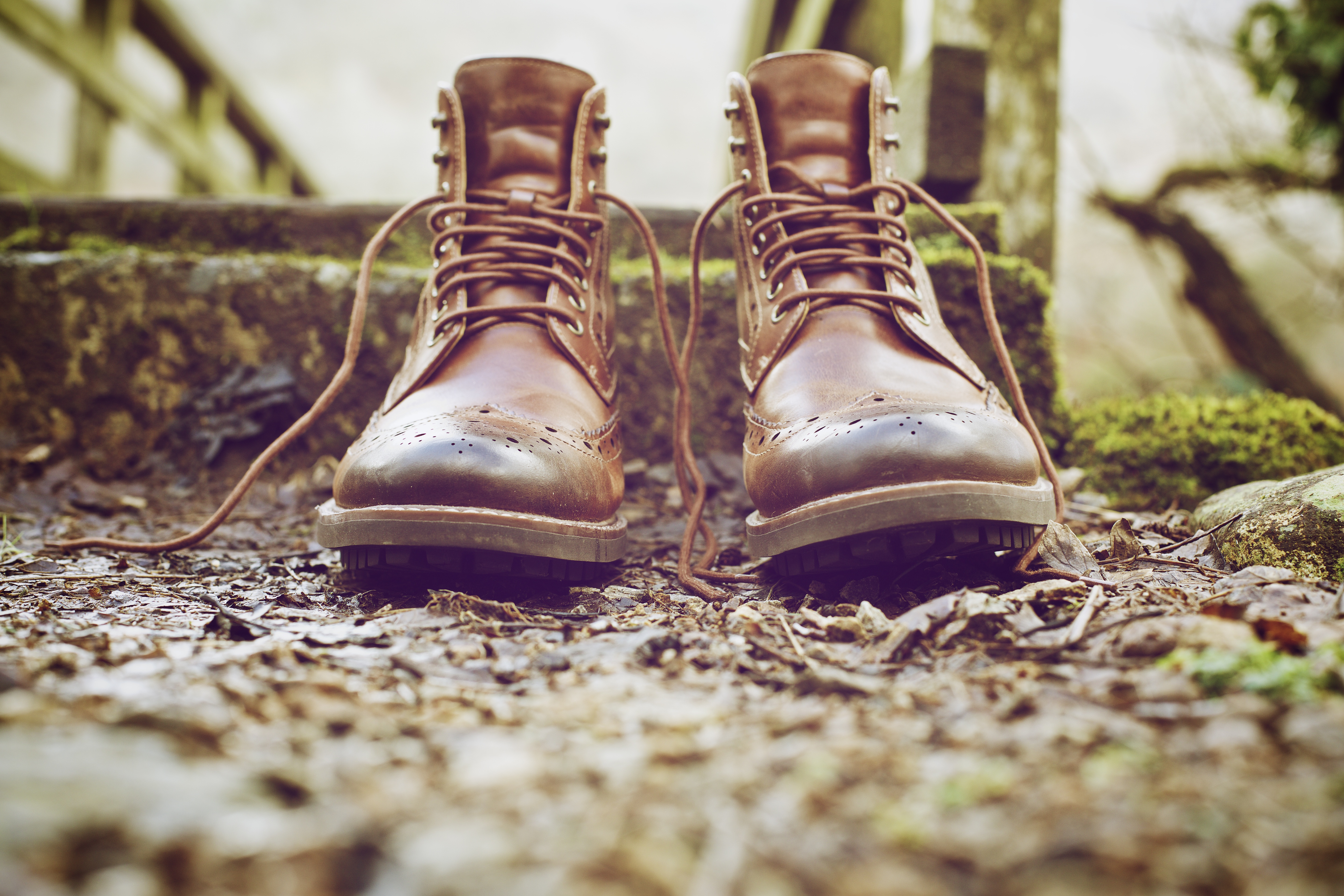 Discipleship is an APPRENTICESHIP undertaken in an 
INTENTIONAL COMMUNITY 
where we learn BOTH the TEACHINGS (doctrine) of Jesus 
AND the TRADE (how to do it/live it)
[Speaker Notes: I hope I’ve presented you with sound reasoning for why we need to rethink Discipleship. 

We need to get back to God’s plan – back to the family and community of faith, working together to actively inform and form faith in others. 

How we do it better is a whole other session which I’d love to take you through if your leaders would like that sometime in the future. 

Be encouraged – it’s not all doom and gloom, God is building His church both here and around the world! 

Our job is to follow His plan and Go make disciples!]
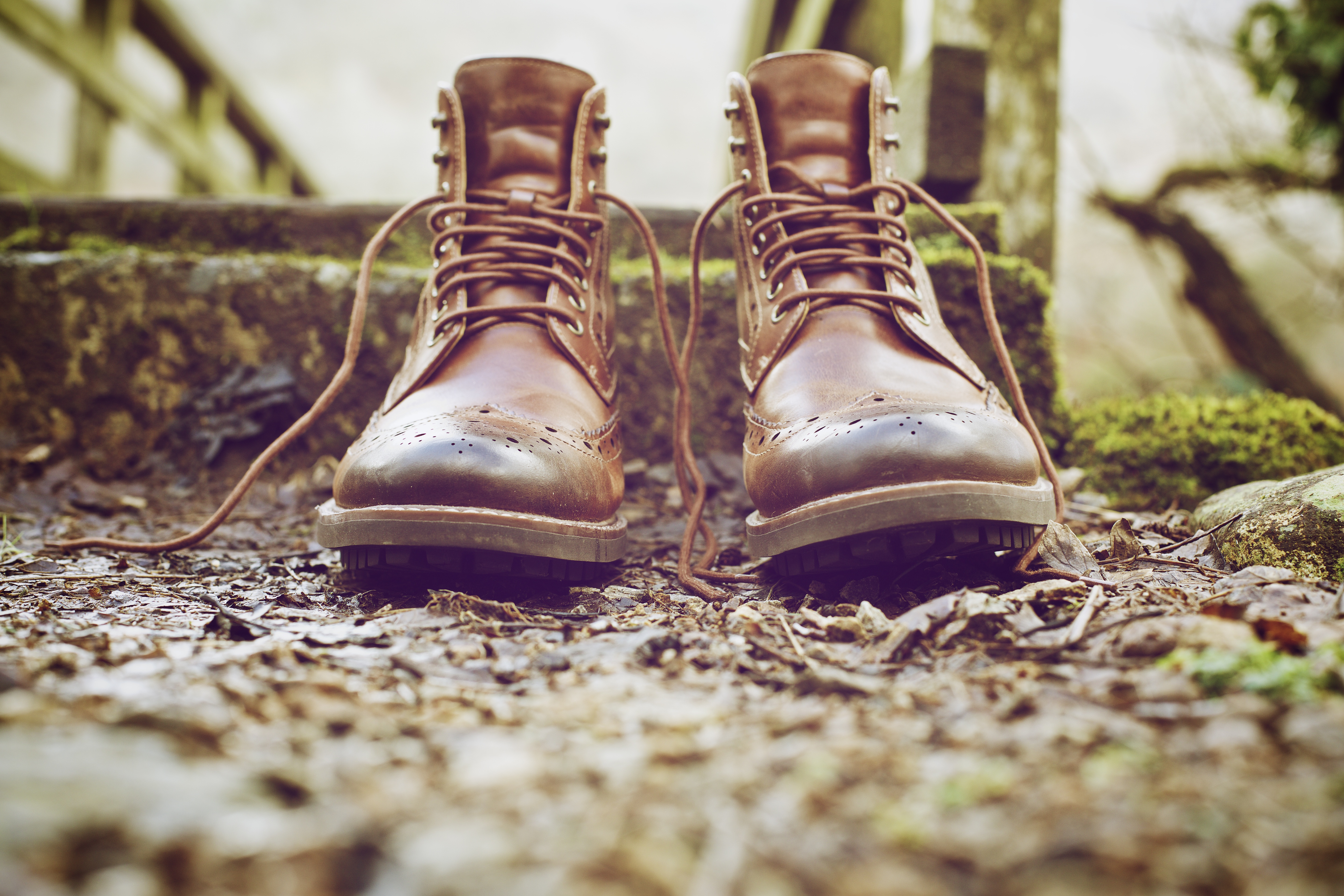 Discipleship:
A Change of Direction

It’s a change in our thinking and life trajectory
It’s a change in our lifestyle and priorities
[Speaker Notes: I hope I’ve presented you with sound reasoning for why we need to rethink Discipleship. 

We need to get back to God’s plan – back to the family and community of faith, working together to actively inform and form faith in others. 

How we do it better is a whole other session which I’d love to take you through if your leaders would like that sometime in the future. 

Be encouraged – it’s not all doom and gloom, God is building His church both here and around the world! 

Our job is to follow His plan and Go make disciples!]
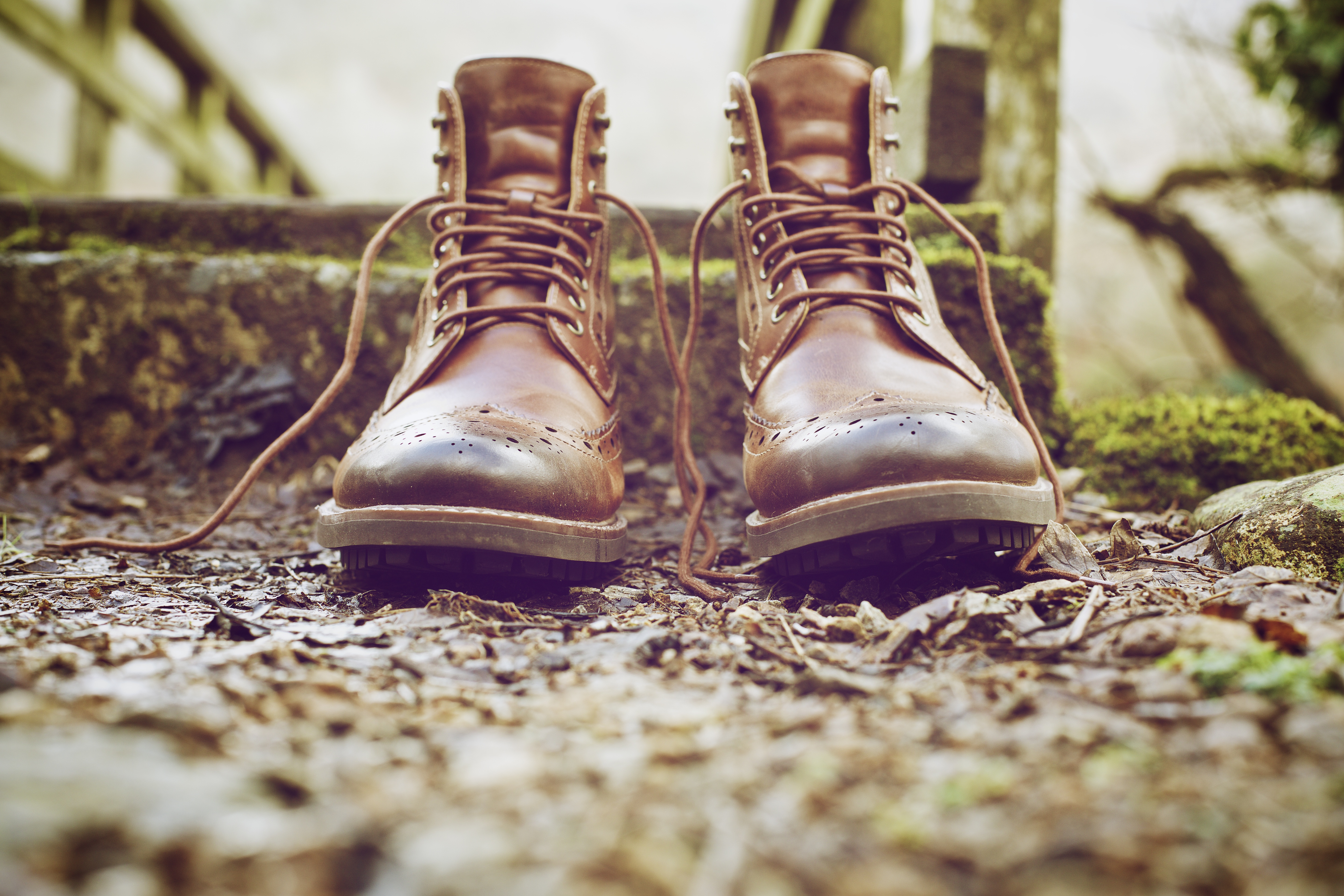 Discipleship:
Learning on the Move

Learning through practice
It’s on the job training
Jesus’ Disciples spent 3 years learning on the go
[Speaker Notes: I hope I’ve presented you with sound reasoning for why we need to rethink Discipleship. 

We need to get back to God’s plan – back to the family and community of faith, working together to actively inform and form faith in others. 

How we do it better is a whole other session which I’d love to take you through if your leaders would like that sometime in the future. 

Be encouraged – it’s not all doom and gloom, God is building His church both here and around the world! 

Our job is to follow His plan and Go make disciples!]
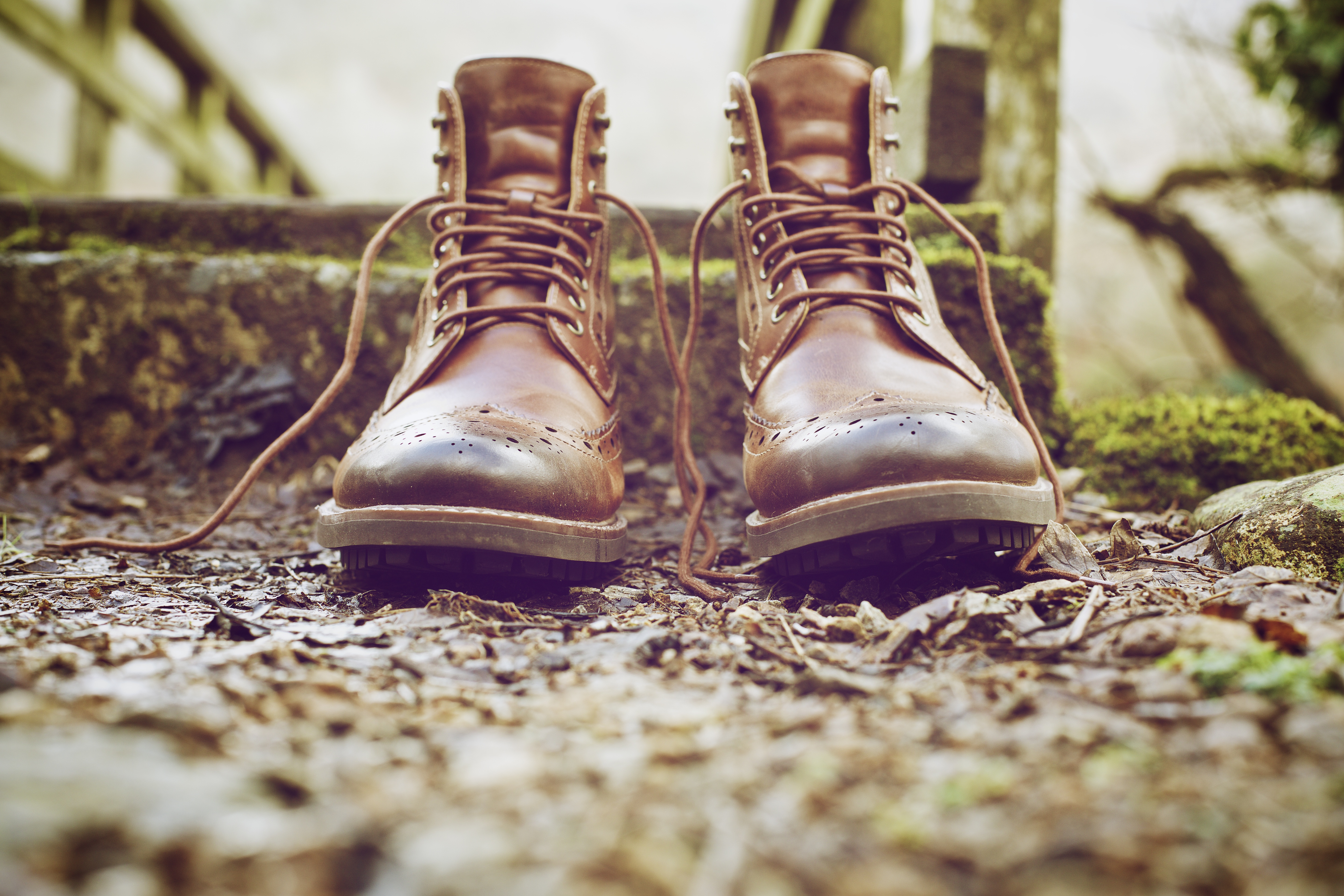 Discipleship:
Being part of an Intentional Community

WE instead of ME 
Greek word “ekklesia” used in the epistles means “the called out”, “the Church”
The plural of Disciple is CHURCH! 
A community process not an individual one. We must ‘disciple’ TOGETHER - that’s how Jesus did it!
[Speaker Notes: I hope I’ve presented you with sound reasoning for why we need to rethink Discipleship. 

We need to get back to God’s plan – back to the family and community of faith, working together to actively inform and form faith in others. 

How we do it better is a whole other session which I’d love to take you through if your leaders would like that sometime in the future. 

Be encouraged – it’s not all doom and gloom, God is building His church both here and around the world! 

Our job is to follow His plan and Go make disciples!]
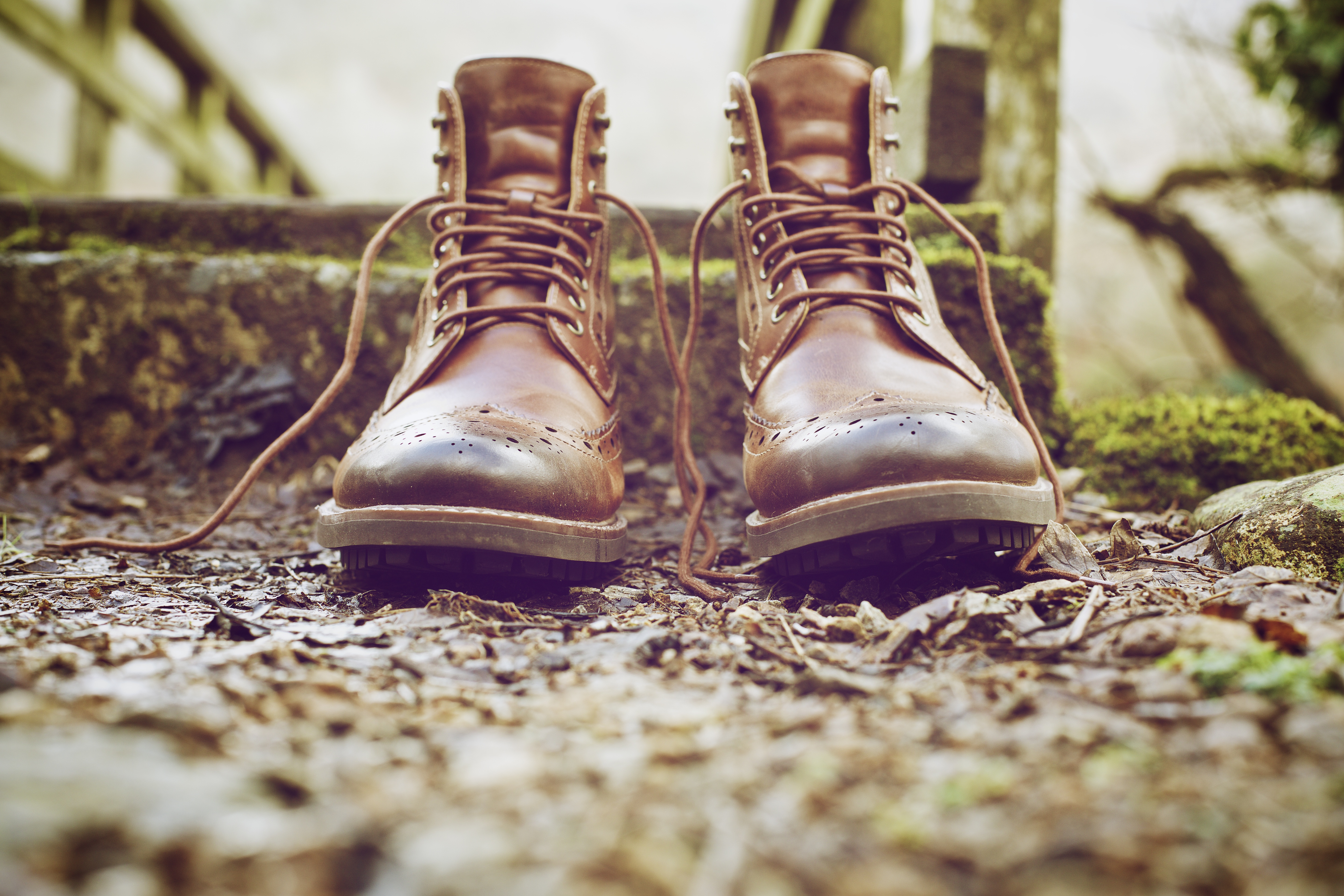 Discipleship:
Hurts!
[Speaker Notes: I hope I’ve presented you with sound reasoning for why we need to rethink Discipleship. 

We need to get back to God’s plan – back to the family and community of faith, working together to actively inform and form faith in others. 

How we do it better is a whole other session which I’d love to take you through if your leaders would like that sometime in the future. 

Be encouraged – it’s not all doom and gloom, God is building His church both here and around the world! 

Our job is to follow His plan and Go make disciples!]
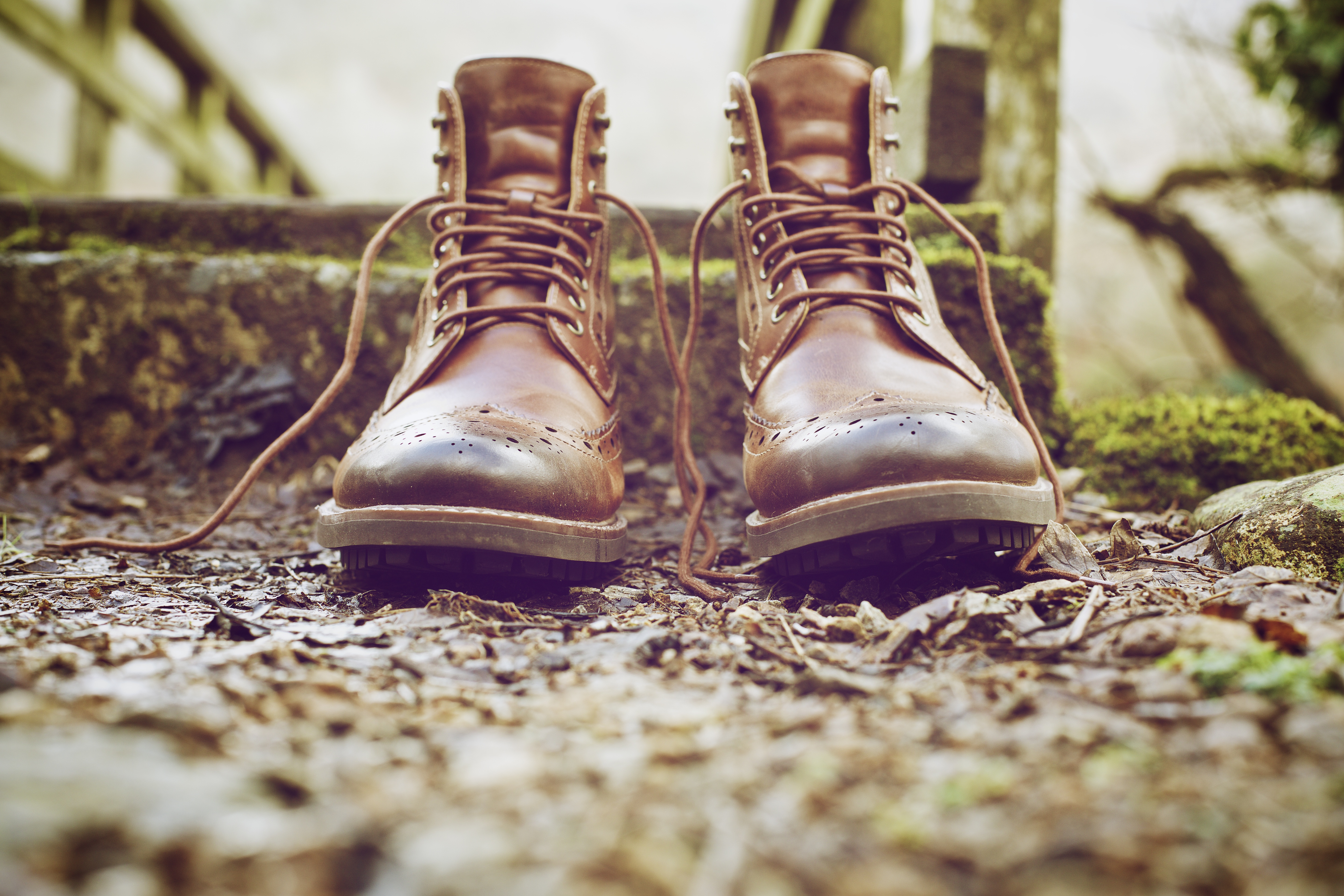 Luke 9:23-26
23 Then he said to them all: “Whoever wants to be my disciple must deny themselves and take up their cross daily and follow me. 24 For whoever wants to save their life will lose it, but whoever loses their life for me will save it. 25 What good is it for someone to gain the whole world, and yet lose or forfeit their very self? 26 Whoever is ashamed of me and my words, the Son of Man will be ashamed of them when he comes in his glory and in the glory of the Father and of the holy angels.
[Speaker Notes: I hope I’ve presented you with sound reasoning for why we need to rethink Discipleship. 

We need to get back to God’s plan – back to the family and community of faith, working together to actively inform and form faith in others. 

How we do it better is a whole other session which I’d love to take you through if your leaders would like that sometime in the future. 

Be encouraged – it’s not all doom and gloom, God is building His church both here and around the world! 

Our job is to follow His plan and Go make disciples!]
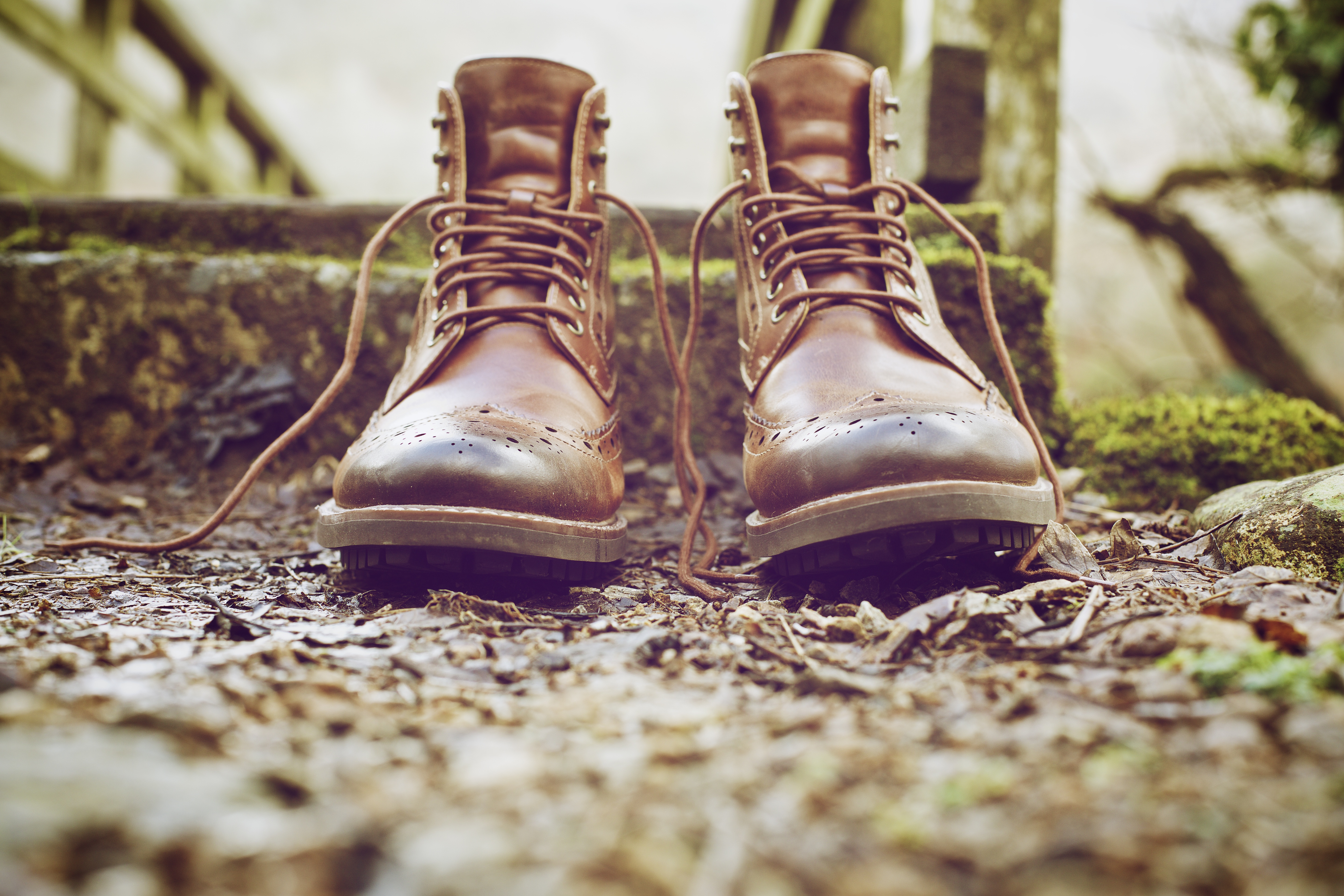 Discipleship:
Hurts

Requires sacrifice
Requires denying our own wants and desires to put God first
Requires hard work, time, patience and failure
[Speaker Notes: I hope I’ve presented you with sound reasoning for why we need to rethink Discipleship. 

We need to get back to God’s plan – back to the family and community of faith, working together to actively inform and form faith in others. 

How we do it better is a whole other session which I’d love to take you through if your leaders would like that sometime in the future. 

Be encouraged – it’s not all doom and gloom, God is building His church both here and around the world! 

Our job is to follow His plan and Go make disciples!]
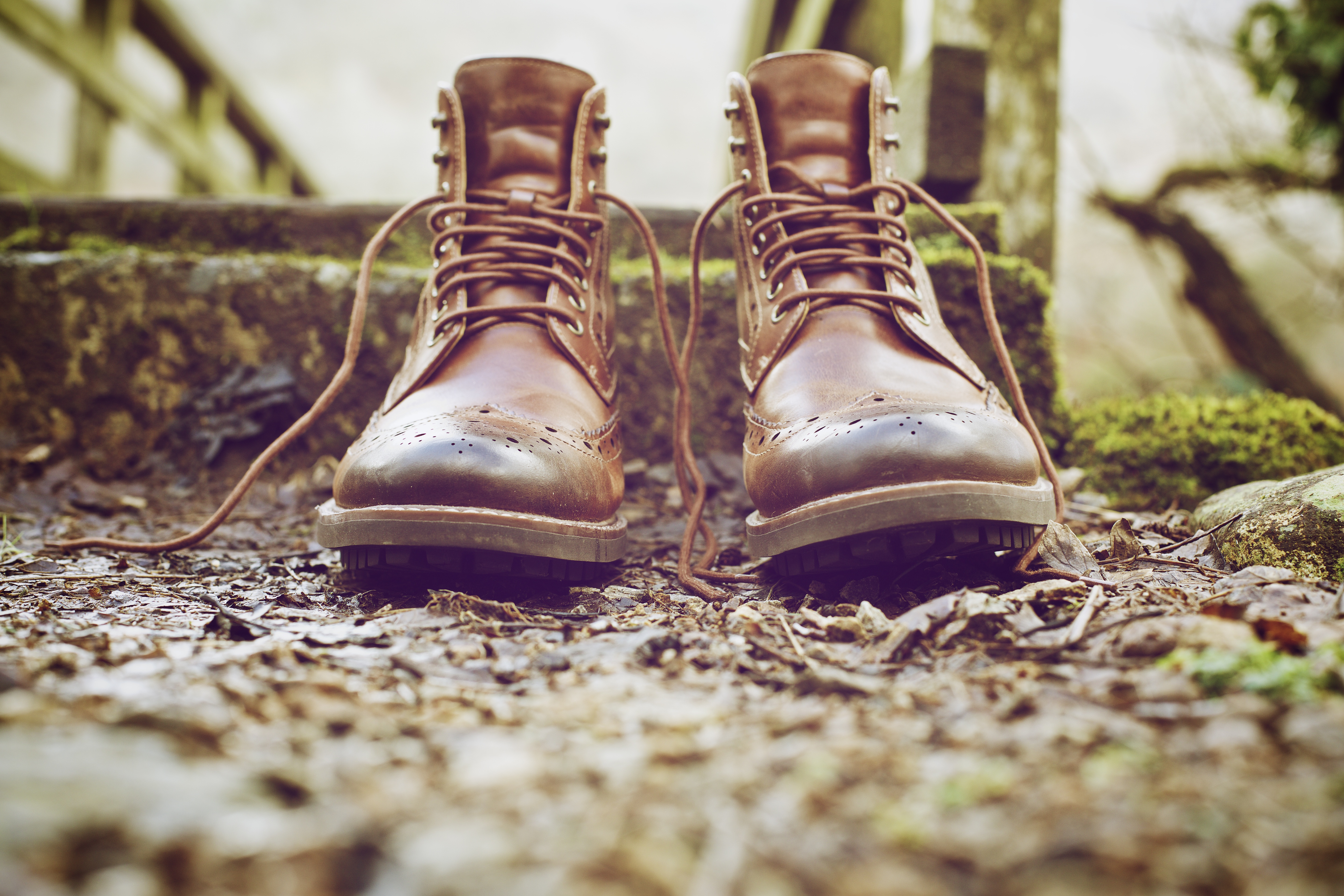 Discipleship:
Requires Dependence on the Holy Spirit

The Holy Spirit changes the heart and imparts teaching, wisdom and understanding (John 14:15-27)
Brings power to resist temptation (James 4:7) 
Renews our mind (Rom 12:2)
Empowers us to be Holy (1 Peter 1:13-15)
[Speaker Notes: I hope I’ve presented you with sound reasoning for why we need to rethink Discipleship. 

We need to get back to God’s plan – back to the family and community of faith, working together to actively inform and form faith in others. 

How we do it better is a whole other session which I’d love to take you through if your leaders would like that sometime in the future. 

Be encouraged – it’s not all doom and gloom, God is building His church both here and around the world! 

Our job is to follow His plan and Go make disciples!]
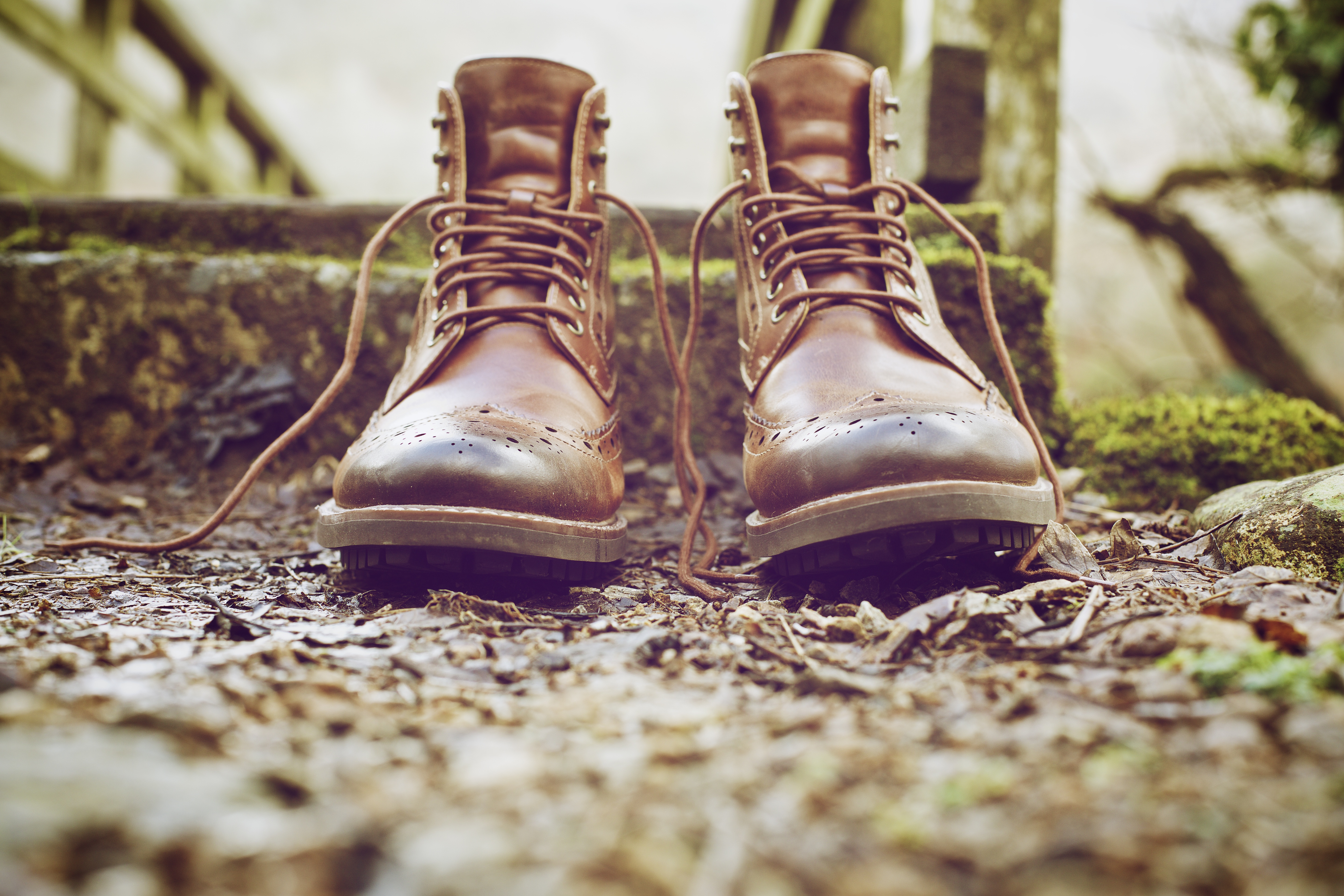 Who Is Writing the Story of Your Life?
Who Is Feeding Your Soul, Educating Your Mind and 
Training Your Thoughts?
[Speaker Notes: I hope I’ve presented you with sound reasoning for why we need to rethink Discipleship. 

We need to get back to God’s plan – back to the family and community of faith, working together to actively inform and form faith in others. 

How we do it better is a whole other session which I’d love to take you through if your leaders would like that sometime in the future. 

Be encouraged – it’s not all doom and gloom, God is building His church both here and around the world! 

Our job is to follow His plan and Go make disciples!]
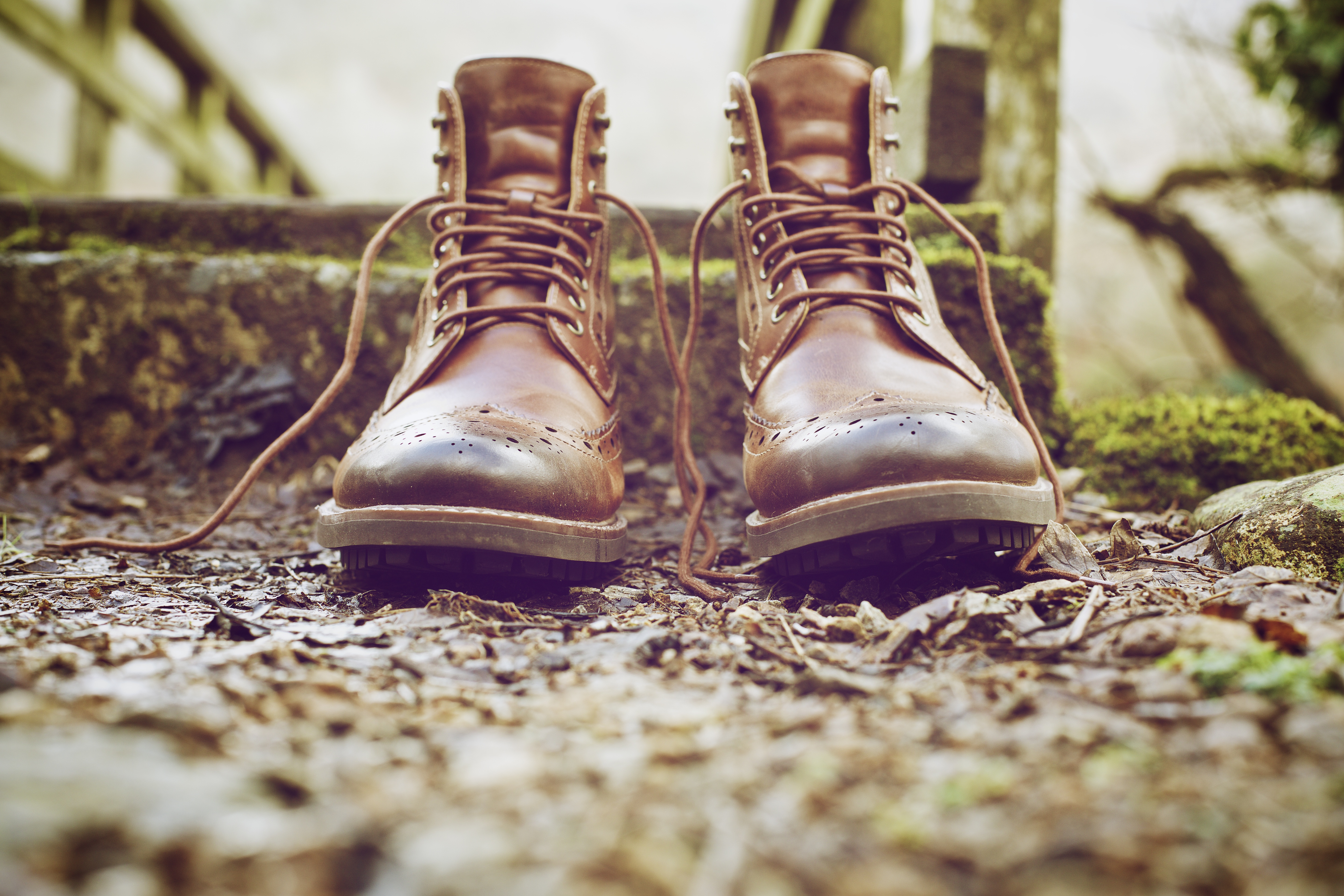